ШКОЛА 2.0:Нові освітні технології
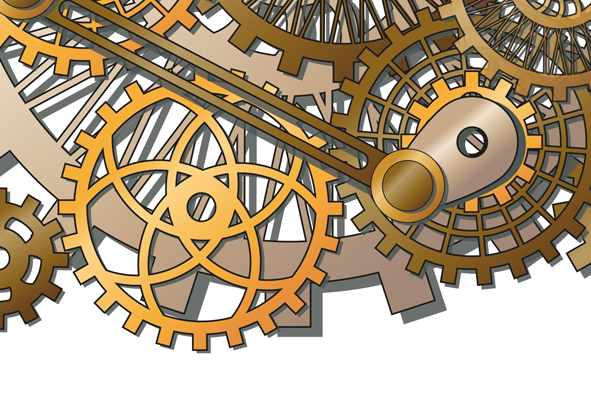 Система формування STEAM-компетентностей
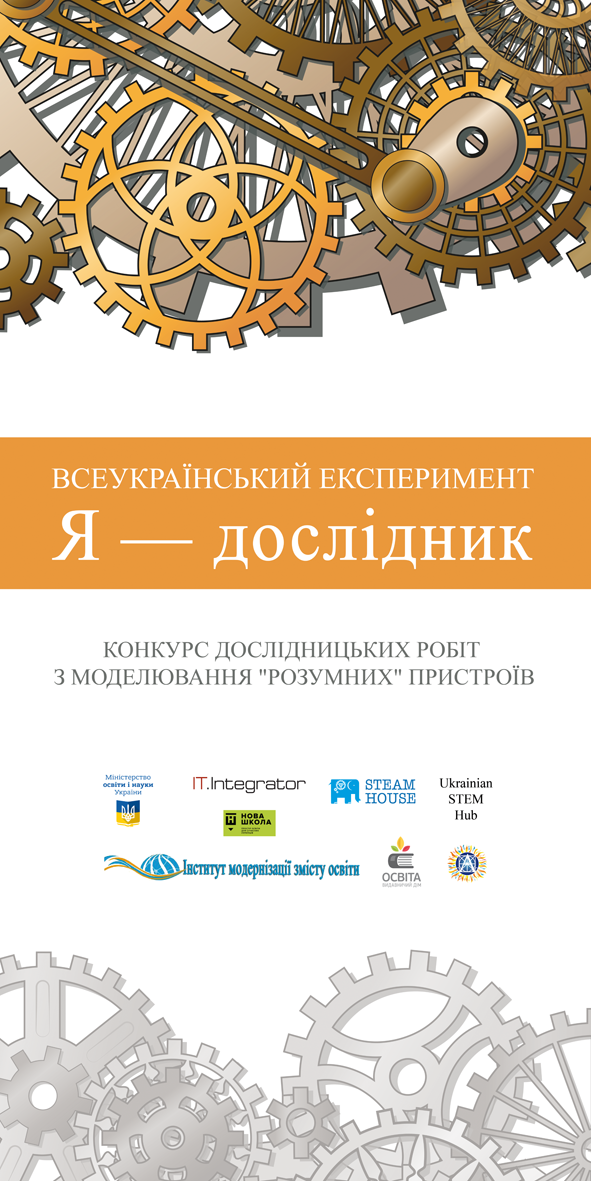 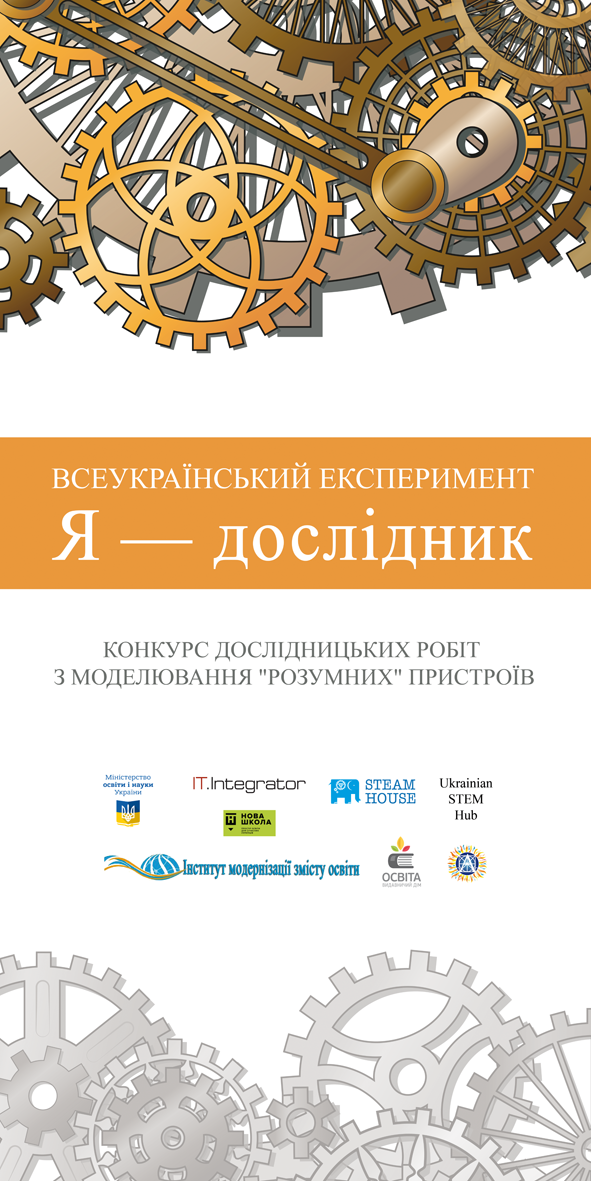 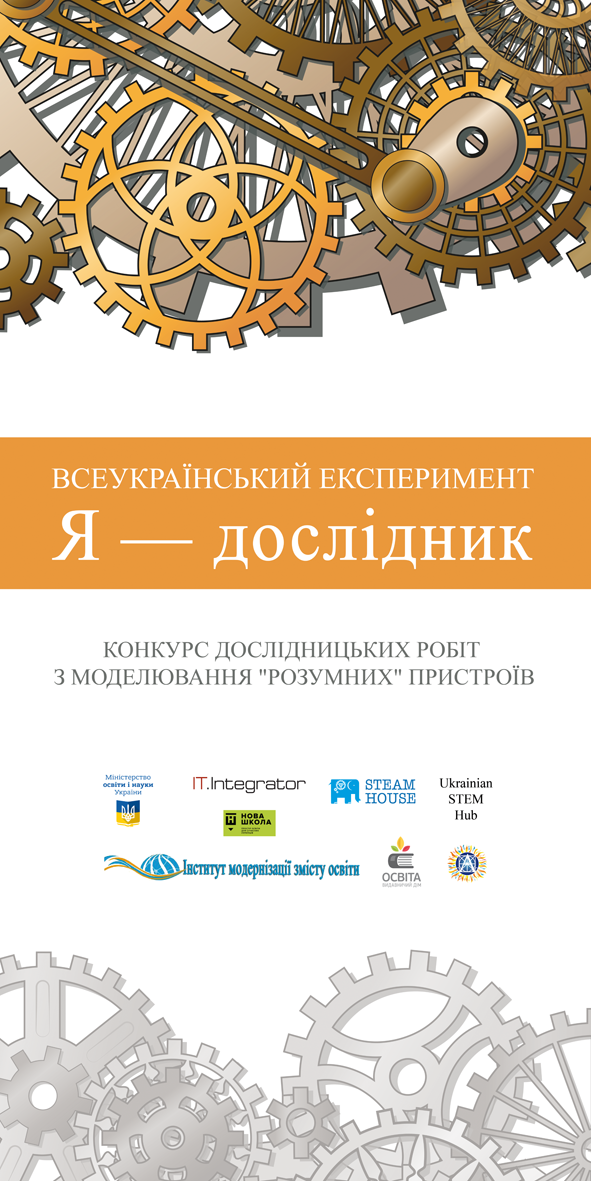 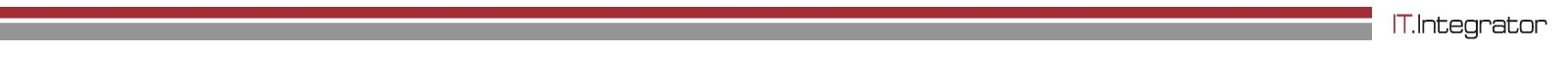 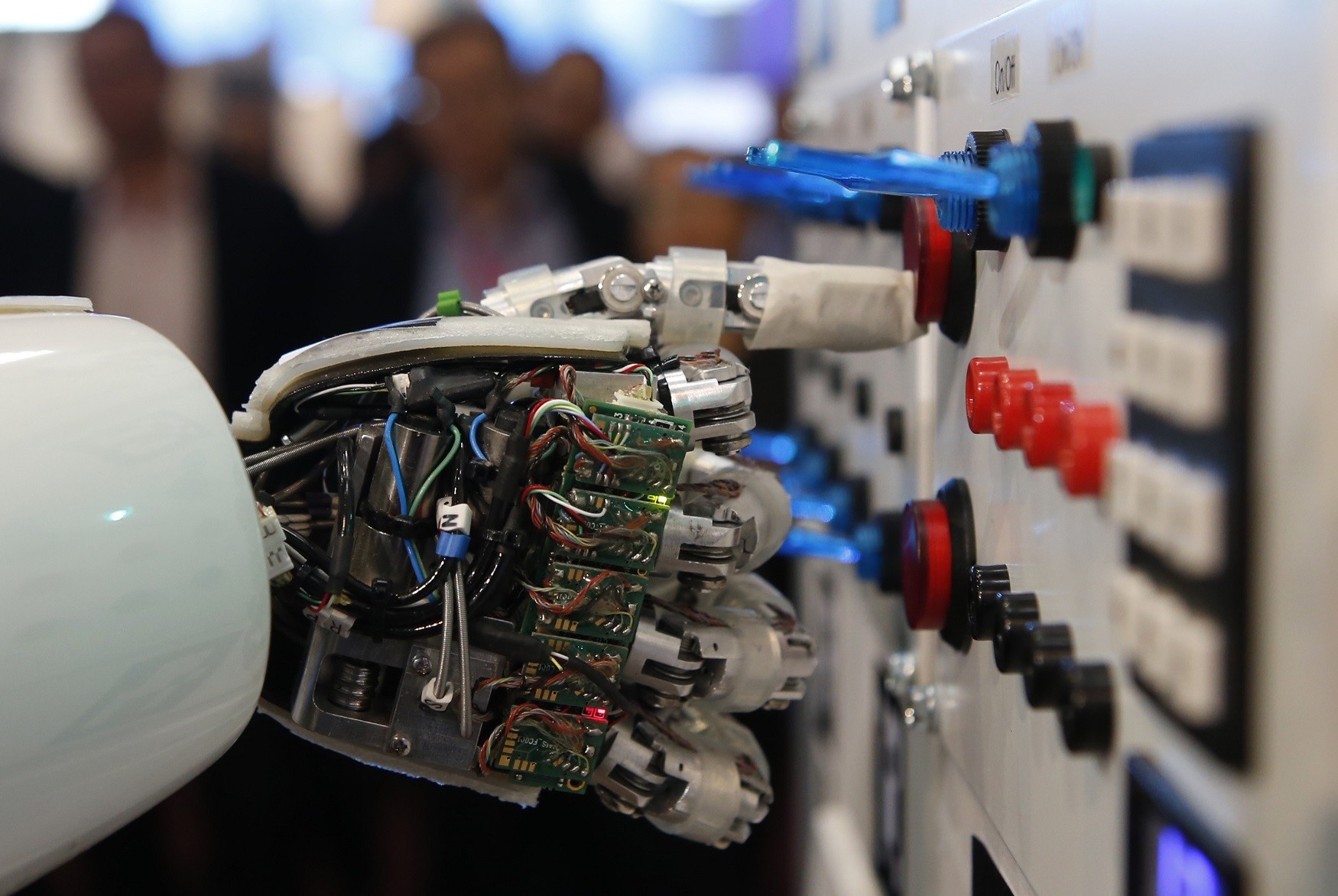 Ринок праці найближчого майбутнього
Виклики для освіти:
роботизація,
нові професії
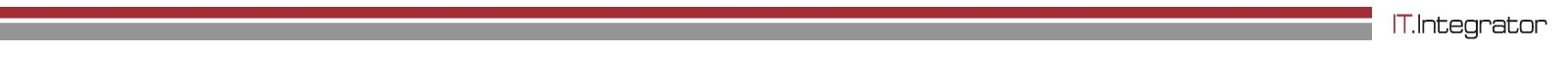 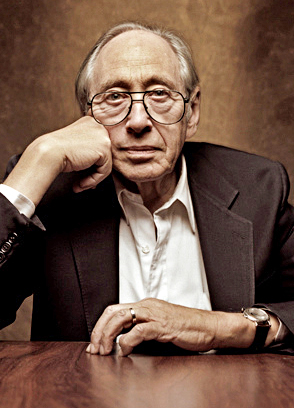 Майбутнє належить тим, хто здатен 
розучуватися
і переучуватися
Елвін Тоффлер
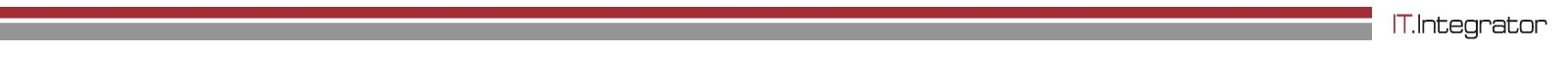 STEAM-лабораторія
Дидактичні комплекти:
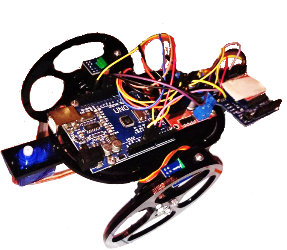 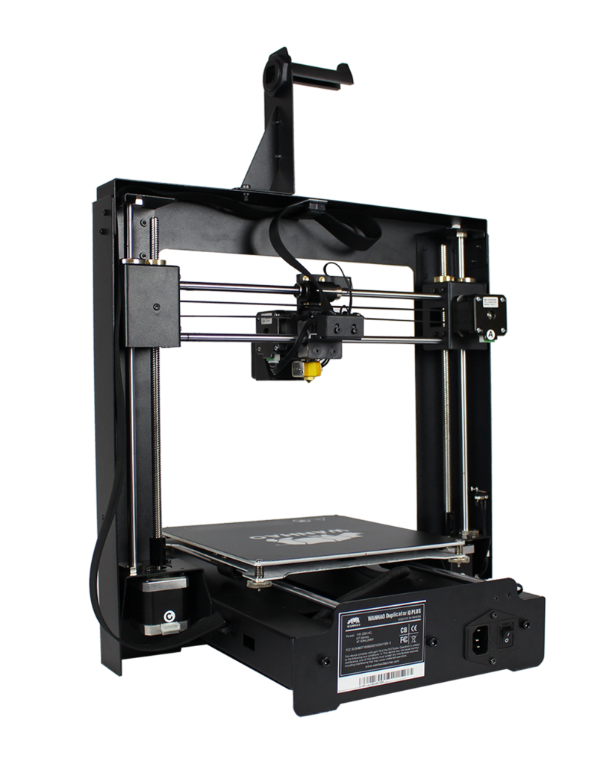 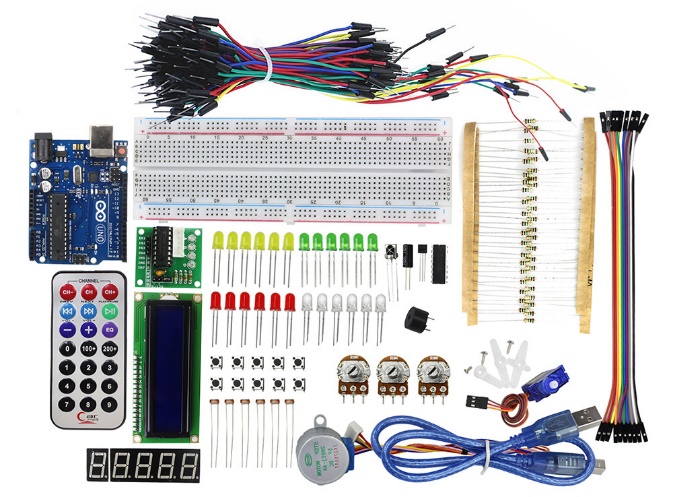 Програмовані електронні модулі та електроніка
Цифрове 3D моделювання та 3D графіка
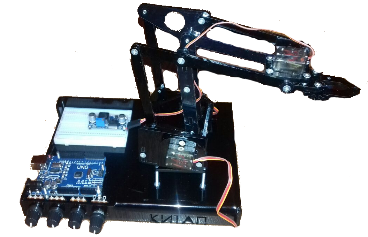 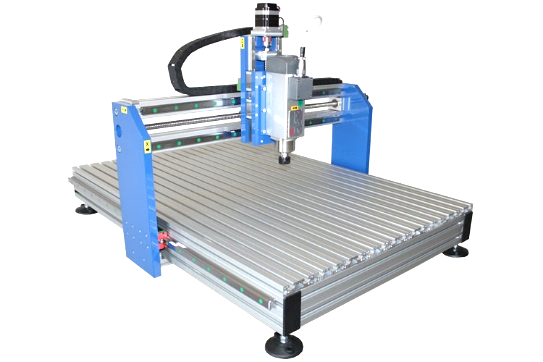 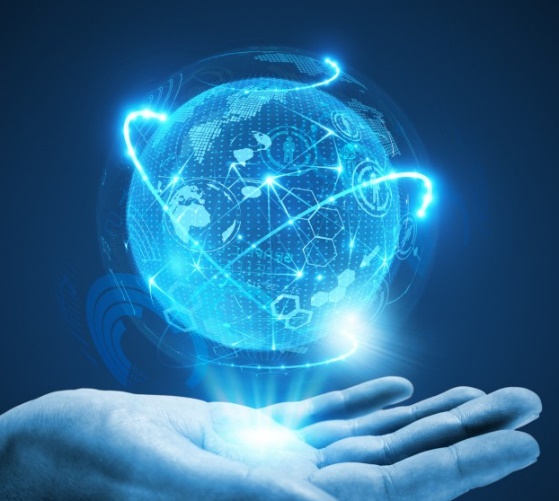 Моделювання, конструювання, цифрове фрезерування
Технологія 
голограми
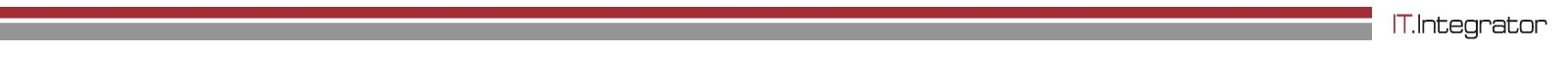 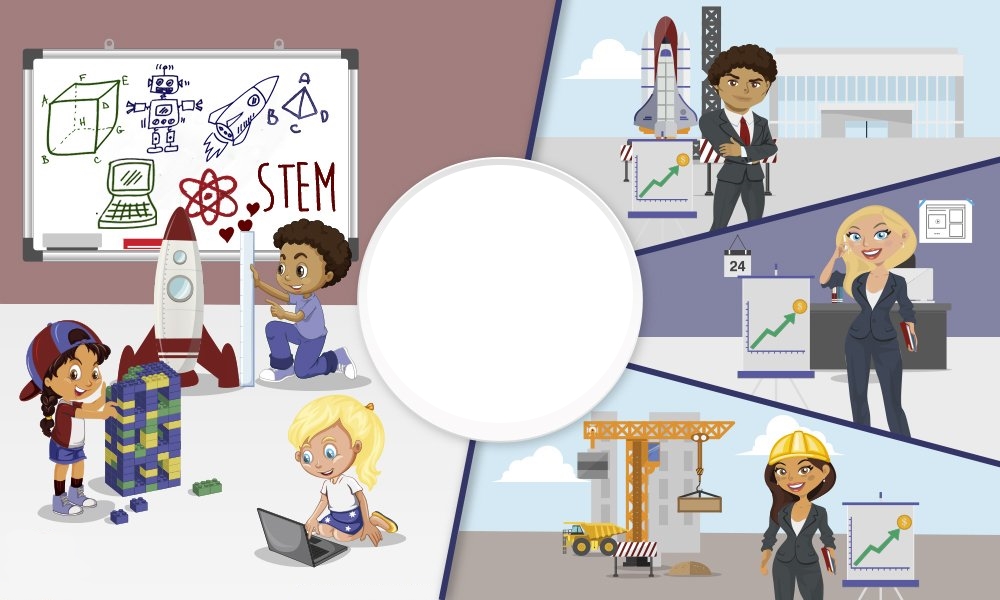 STEM =успех
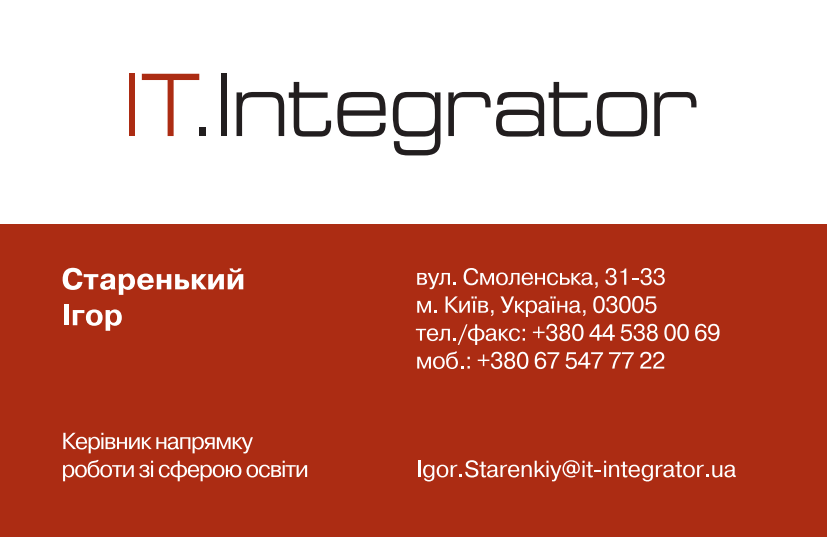 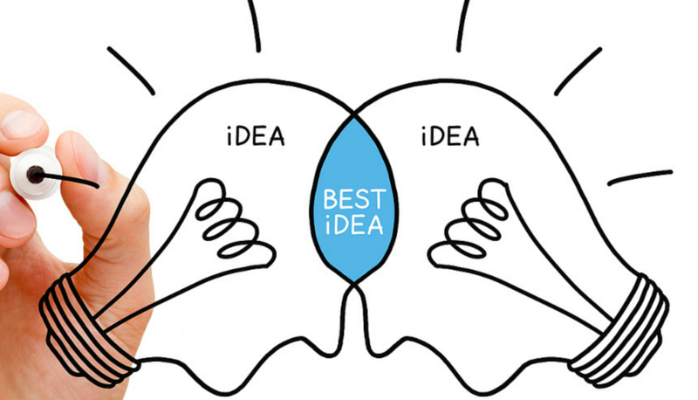 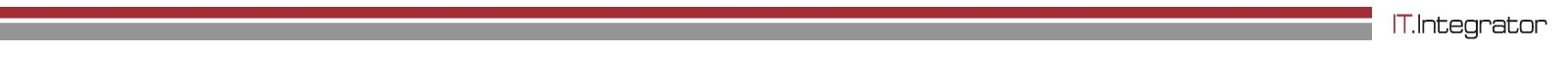 Предпринимательство с пеленок: зачем и как формировать у детей предпринимательский подход к жизни?

Николай Дориченко
СЕО MBA Kids
Бизнес VS Предпринимательство
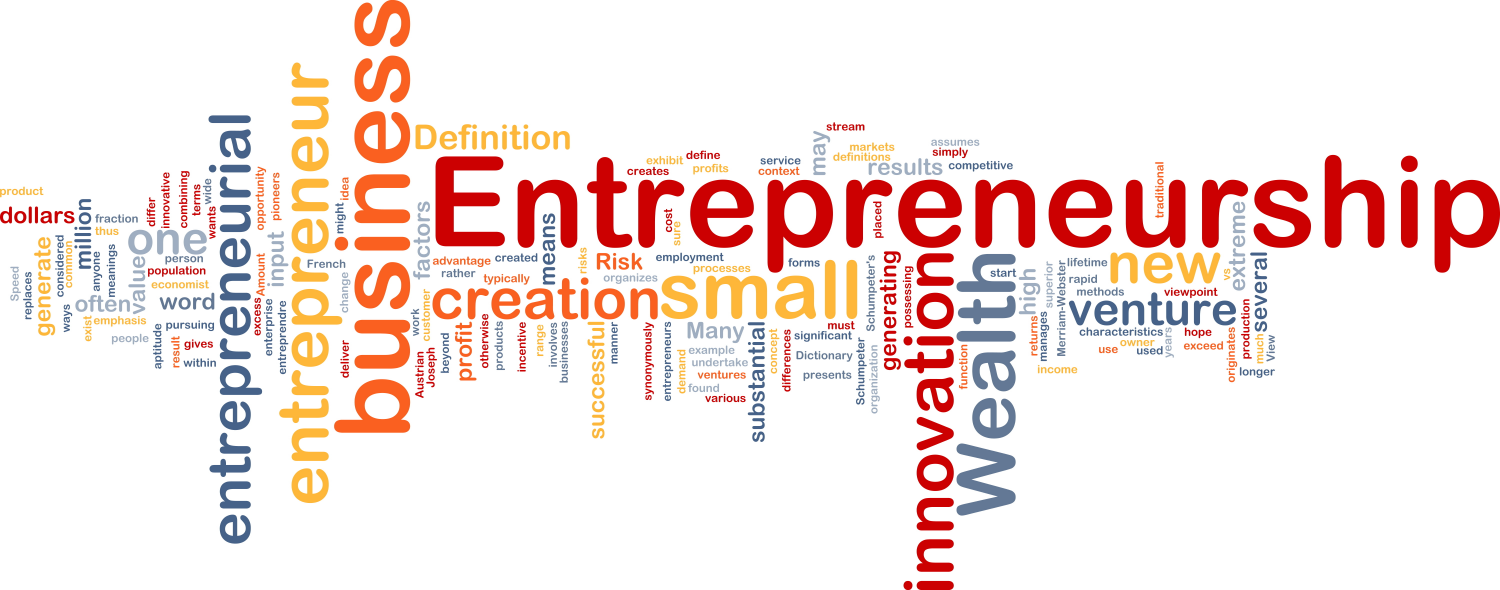 И нет, не об этом
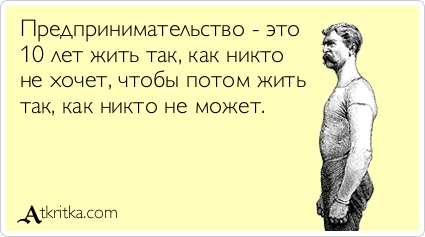 Выбор
[Speaker Notes: Как я попал в бизнес-образование]
Цели
Открыть и помочь развить талант
Помочь осознать комфортную роль
Развить необходимые навыки
Как это работает
Создание условий
Проектно-ориентированный подход
Стимулирование интереса к познанию
Право на ошибку
Сверх-задача
Собственный пример
Спасибо за Ваше внимание!
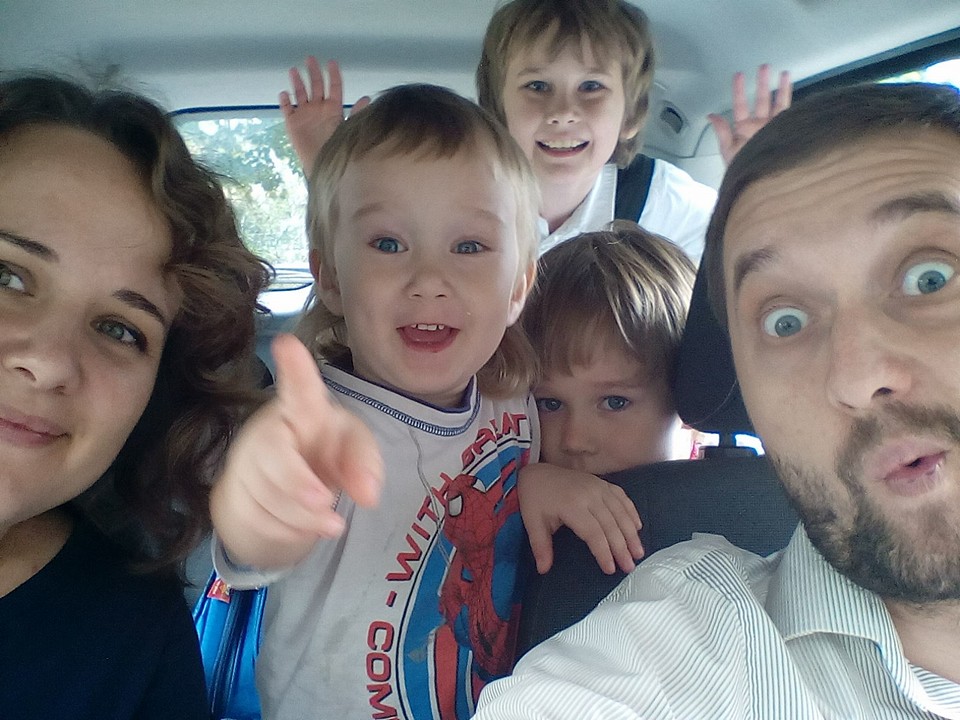 Николай Дориченко, папа 3 детей
ОБРАЗОВАНИЕ
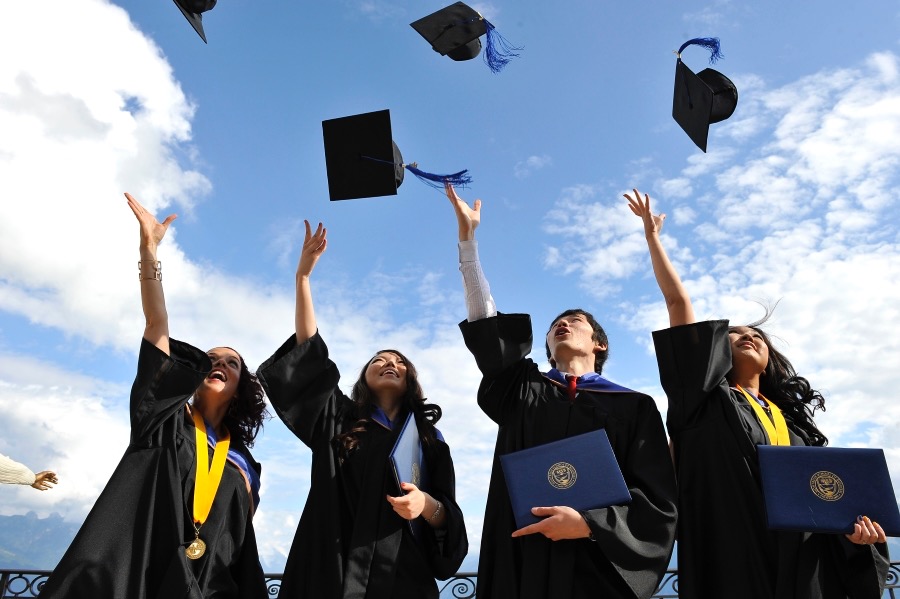 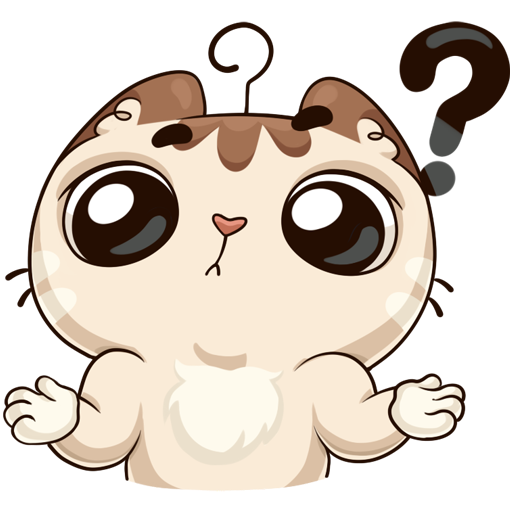 ПРОИЗВОДИТЬ ПРОДУКТ ДЛЯ РЫНКА ТРУДА
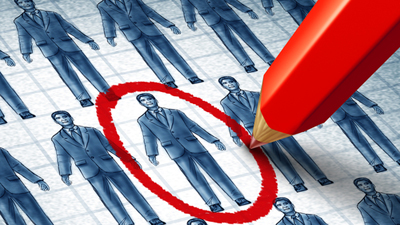 ЧТО МЫ ПРОЙДЕМ НА УРОКЕ?
ЧТО МЫ ДОЛЖНЫ ЗНАТЬ?
КАК ХОРОШО ВЫПОЛНЯТЬ СВОЮ РОЛЬ?
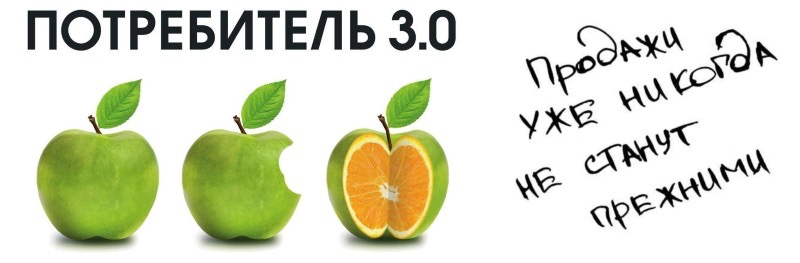 ПОБУЖДАТЬ ИССЛЕДОВАТЬ
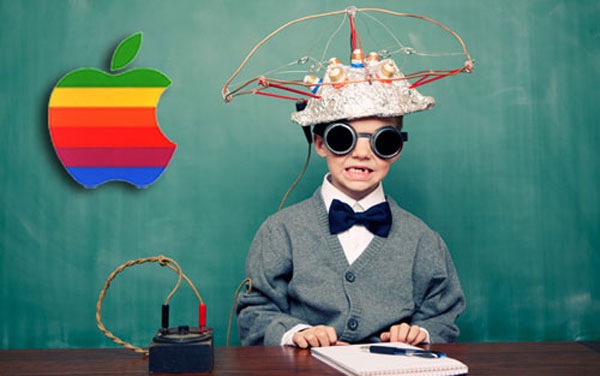 МЫСЛИТЬ ТВОРЧЕСКИ И НЕЗАВИСИМО
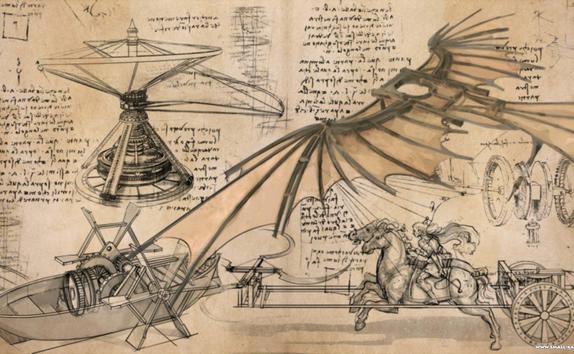 ПОДДАВАТЬ СОМНЕНИЯМ ДОГМЫ
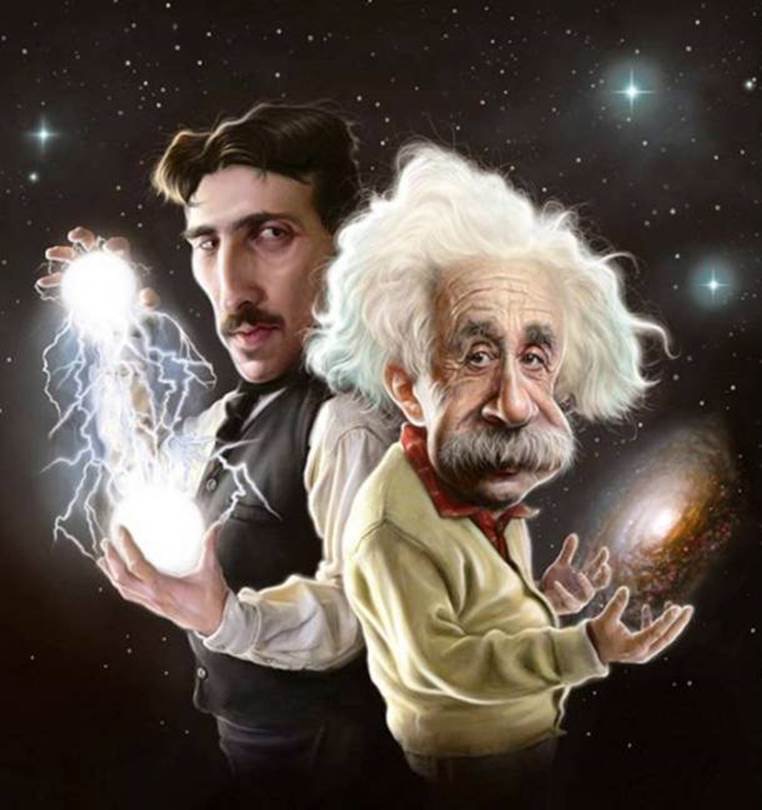 НЕ ОГЛЯДЫВАТЬСЯ НА ВНЕШНИЕ ОГРАНИЧЕНИЯ
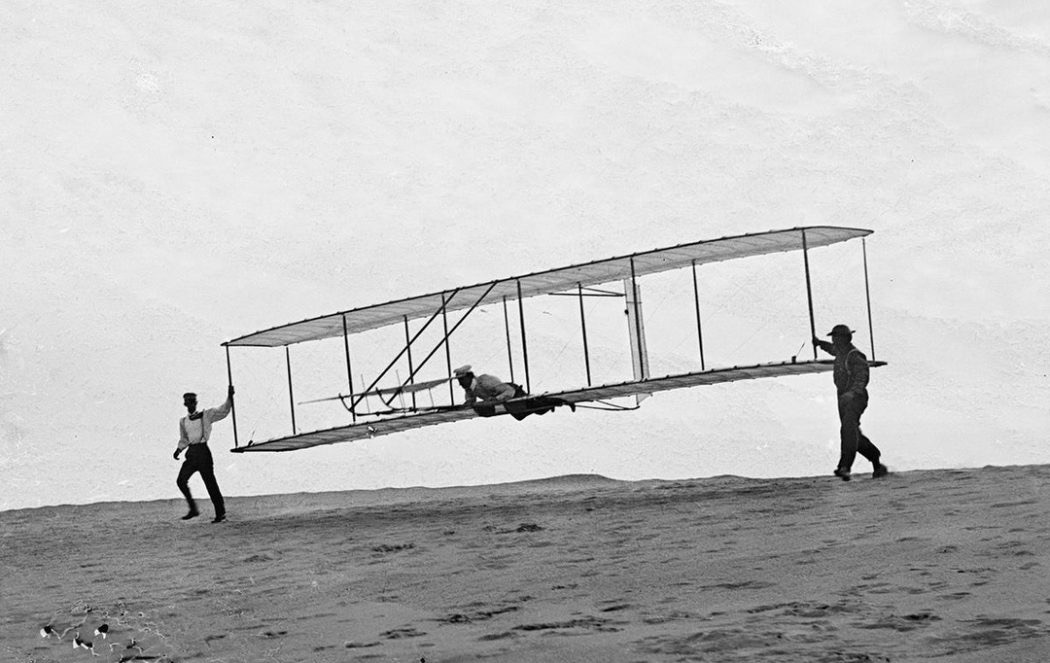 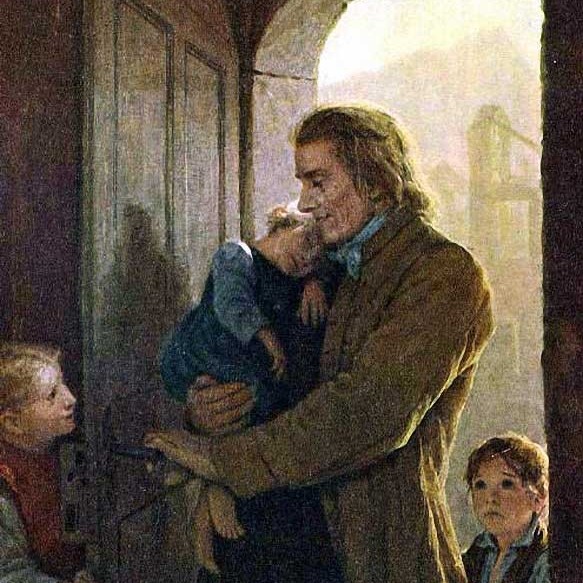 Песталоцци
Иоганн Генрих
Мы должно обучать не утилитарным вещам, а пробудить «силы», способность к спонтанности и абстрактному мышлению, так, чтобы человек в непредусмотренной ситуации мог бы выбрать наиболее разумное.
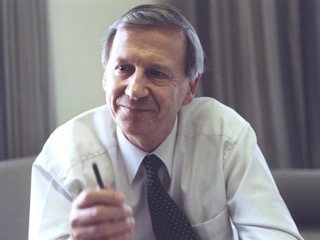 Энтони Гидденс
«…необходимость жить в условиях риска, анализируя разный опыт, что дает возможность делать собственную жизнь более-менее стабильной»
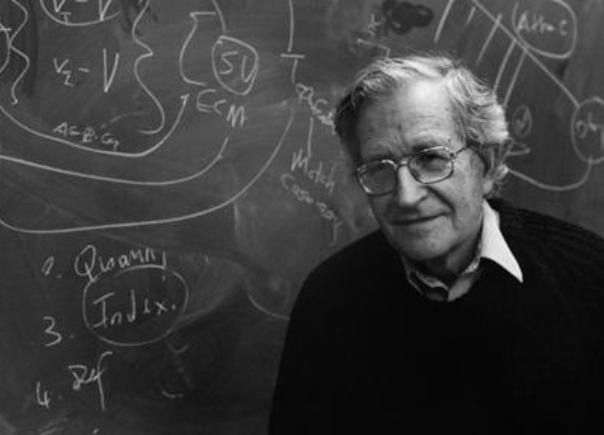 Ноам Хомский
Важно предоставить ученикам возможность получить опыт эксперимента схожий с тем, который получают ученые в ходе своих исследований
РЕШАТЬСЯ НА НЕОЖИДАННОЕ И НЕПРОГНОЗИРУЕМОЕ
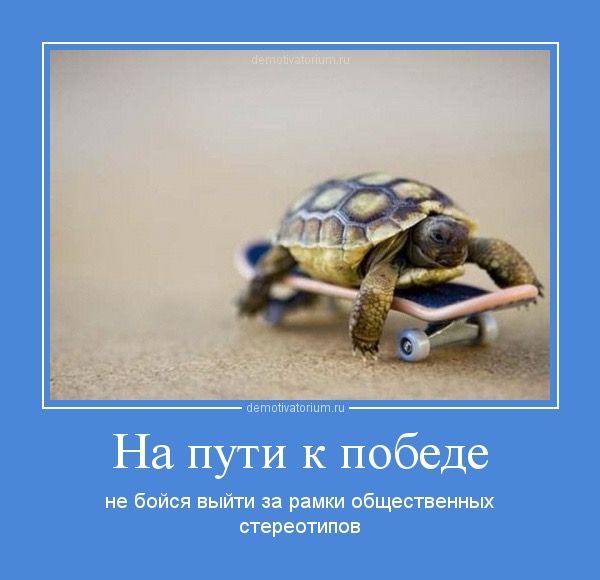